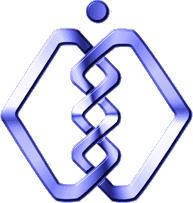 Ministry of Science, Research and Technology
National Institute of Genetic Engineering and Biotechnology (NIGEB) 
Deputy of Technology
Technology Title
Technology owner

National Institute of Genetic Engineering and Biotechnology (NIGEB)
Technology Readiness Level (TRL)
Introduction
Technologist(s)
Affiliation
Product unit finished Price
Market volume 
prediction
Documentation
Office of Commercialization, Industrial Liaison and Entrepreneurship     
   Address: Shahrak-e Pajoohesh, Km. 15, Tehran-Karaj Highway, Tehran, I.R. Iran
   P.O. Box  14965/161
   Tel/Fax: (+98) 21 44787470, Central Tel: (+98) 21 44787302 to 309  
     www.nigeb.ac.ir    E-mail: i-l@nigeb.ac.ir
OC-M-02